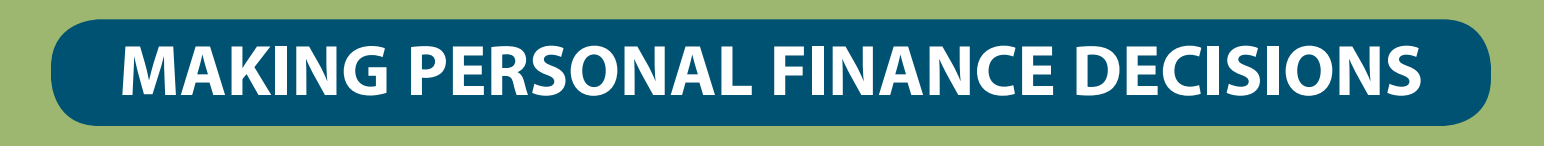 Unit 7: Spending
Lesson 7A: The Spending Decision—
Colas and Hot Dogs
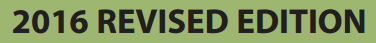 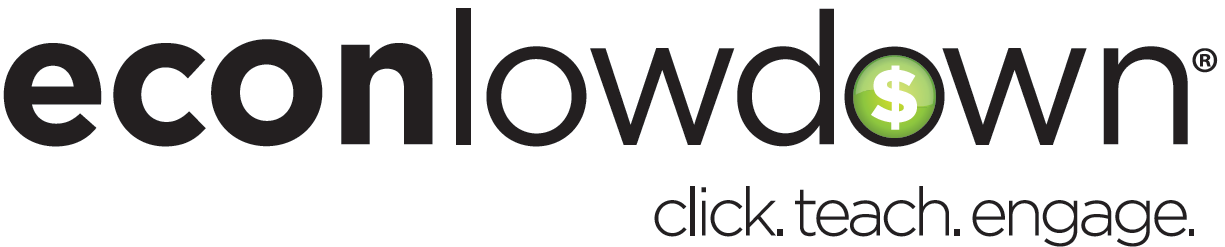 ©2017, Minnesota Council on Economic Education. Developed in partnership with the Federal Reserve Bank of St. Louis.
Compelling Question
How do people decide what combination of goods and services to buy?
Lesson 7A
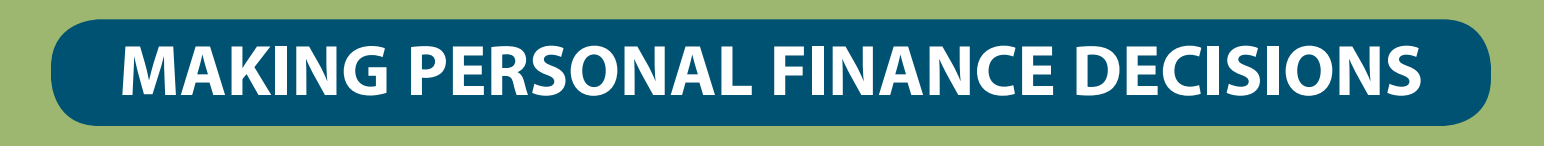 Visual 7A.1: Joe’s Satisfaction Index
Lesson 7A
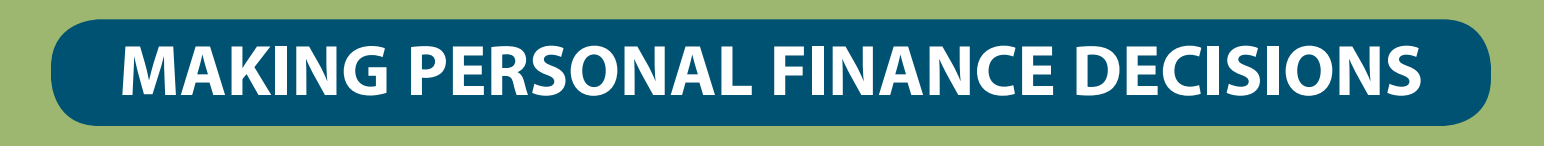 Visual 7A.2: Joe’s Satisfaction Alternatives
NOTE: *TS, total satisfaction.
Lesson 7A
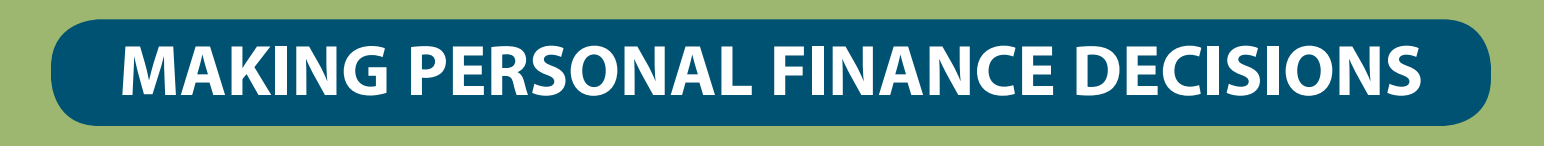 Visual 7A.3: Joe’s Diminishing Returns
Lesson 7A
NOTE: *TS, total satisfaction. **MS, marginal satisfaction (M)
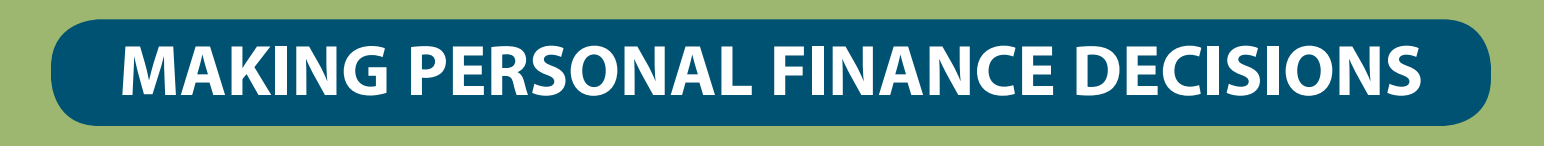 Visual 7A.4: Joe’s Marginal Satisfaction
Lesson 7A
NOTE: *TS, total satisfaction. **MS, marginal satisfaction (M)
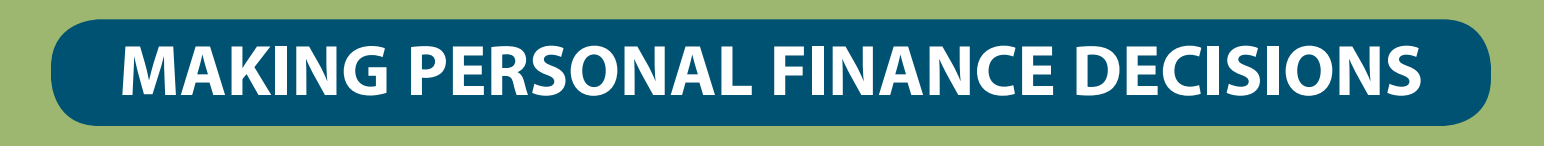